EL PROCEDIMIENTO ADMINISTRATIVO DISCIPLINARIO EN EL MARCO DE LA 
LEY N° 30057- LEY DEL SERVICIO CIVIL

                        Mg. Bismarck J. Seminario Morante

Maestro en Derecho del Trabajo y de la Seguridad Social
Secretario de confianza de la Corte Suprema de la República
LEY N° 30057 

Ley del Servicio Civil 
publicada el 04/07/2013

DECRETO SUPREMO N° 040-2014-PCM 

Reglamento de la Ley N° 30057 publicado el 13/06/2014
POTESTAD DISCIPLINARIA
Es el poder jurídico que le permite castigar a los administrados cuando estos lesionan determinados bienes jurídicos reconocidos por la Constitución y la ley.



La potestad sancionadora se materializa a través de la aplicación de una sanción administrativa.
VIGENCIA Y APLICACIÓN DEL RAD

Directiva N° 02-2015-SERVIR/GPGS
El D.S. N° 040-2014-PCM publicado el 13/06/2014 estableció en su undécima disposición complementaria transitoria que el título correspondiente al régimen disciplinario y procedimiento sancionador estaría en vigencia a los tres (03) meses de publicado el mismo.


El título correspondiente al Régimen Disciplinario y Procedimiento Sancionador regulado por la LSC entró en vigencia a partir del 14 de setiembre del 2014, siendo aplicable incluso a los servidores que laboraron bajo regímenes laborales como el D. Leg. 728, 276 y 1057 sin que ello implique su traslado al nuevo régimen.
INFORME TÉCNICO N° 857-2015-SERVIR/GPGSC 
 (21/09/2015)



Lineamientos para el desarrollo de los procedimientos administrativos disciplinarios.


Normas sustantivas y normas procedimentales.
FALTAS COMETIDAS Y PROCEDIMIENTOS DISCIPLINARIOS QUE SE INSTAUREN HASTA EL 13 DE SETIEMBRE DEL 2014.


Estos casos se rigen por las normas aplicables a los servidores civiles conforme a su régimen laboral, ya sea el D. Leg. 276, 728 o 1057.

En estos casos se utilizan las normas tanto sustantivas com procedimentales de dichas normas hasta la culminación del procedimiento en última instancia.
FALTAS COMETIDAS Y PROCEDIMIENTOS DISCIPLINARIOS QUE SE INSTAUREN DESDE EL 14 DE SETIEMBRE DEL 2014.


En estos casos se rigen por la Ley N° 30057 y su reglamento el D.S. N° 040-2014-PCM.


Existe aplicación inmediata de la norma (teoría de los hechos cumplidos).
PROCEDIMIENTOS DISCIPLINARIOS QUE SE INSTAUREN A PARTIR DEL 14 DE SETIEMBRE DEL 2014, SOBRE FALTAS COMETIDAS EN FECHAS ANTERIORES (HASTA EL 13/09/2014)


En este caso el régimen de las faltas y sanciones atribuidas a los servidores civiles será el que corresponda al momento en que ocurran los hechos.

Las reglas procedimentales serán las correspondientes al régimen de la Ley N° 30057 y su Reglamento aprobado por D.S. N° 040-2014-PCM.

Existe aplicación inmediata de las normas sustantivas y procedimentales pero de ordenamientos distintos.
Faltas de carácter disciplinario
INCUMPLIMIENTO DE LAS NORMAS ESTABLECIDAS EN LA LEY Y EL REGLAMENTO. 

Falta con una redacción genérica o muy abierta.

Exige remitirnos a la propia LSC, reglamento de la LSC o el reglamento interno de trabajo. 

El TC en el Exp. N° 2192-2004-AA/TC sobre el artículo 28 incisos a) y d) del D. Leg. N° 276: Incumplimiento de las normas establecidas en la presente ley y su reglamento y negligencia en el desempeño de las funciones.

Señaló que estas normas son inconstitucionales por ser genéricas y atentar el artículo 2 inciso 24 literal d) de la Constitución. 



La reiterada resistencia al cumplimiento de las ordenes de sus superiores relacionadas con sus labores.


El incurrir en acto de violencia, grave indisciplina o faltamiento de palabra en agravio de su superior del personal jerárquico y de los compañeros de labor.
LA REITERADA RESISTENCIA AL CUMPLIMIENTO DE LAS ÓRDENES DE SUS SUPERIORES RELACIONADAS CON SUS LABORES. 

Relacionada a la subordinación como elemento del contrato de trabajo.

La noma señala “reiterada” genera duda pues no se sabe si es desobediencia reiterada de una misma orden o si esta se produce con el incumplimiento de órdenes distintas. 


¿Misma orden u órdenes distintas?

¿Cuál es el tramo de tiempo en que deberán concurrir estas desobediencias para ser consideradas como reiterancia?
INCURRIR EN ACTOS DE VIOLENCIA, GRAVE INDISCIPLINA O FALTAMIENTO DE PALABRA EN AGRAVIO DE SUS SUPERIORES DEL PERSONAL JERÁRQUICO Y DE LOS COMPAÑEROS DE LABOR.
ACTOS DE VIOLENCIA 


Violencia debe ser entendida como aquella expresión de fuerza física desplegada en agravio de sus superiores o compañeros de labores.


Podría ser amordazar, atar, golpear, empujar, apretar, arañar o utilizar cualquier mecanismo con el fin de generar daño hacia el otro.


¿Cuál sería la intensidad?
GRAVE INDISCIPLINA


Indisciplina no es lo mismo que desobediencia. 


La indisciplina es una actitud de rebeldía abierta y enfrentada contra las órdenes superiores plasmada en el incumplimiento consiente de las obligaciones del servidor.

Mientras que la desobediencia es el incumplimiento de una orden clara y concreta. 

No puede ser cualquier indisciplina sino aquella que revista cierta gravedad.
FALTAMIENTO DE PALABRA


Afectación del respeto del superior o incluso de la propia entidad.


Quebrantamiento de la buena fe laboral, de la honorabilidad y de la lealtad de la relación de trabajo.
La negligencia en el desempeño de las funciones.

El impedir el funcionamiento del servicio público.

La utilización o disposición de los bienes de la entidad publica en beneficio propio o de terceros.

La concurrencia al trabajo en estado de embriaguez o bajo la influencia de drogas o sustancias estupefacientes.

El abuso de autoridad, la prevaricación o el uso de la función con fines de lucro. (STC Exp. N° 025-13-PI/TC)
Las ausencias injustificadas por más de tres (3) días consecutivos o por más de cinco (5) días no consecutivos en un periodo de treinta (30) días calendario, o más de quince (15) días no consecutivos en un periodo de ciento ochenta días (180) calendario.

El hostigamiento sexual cometido por quien ejerza autoridad sobre el servidor civil, así como el cometido por un servidor civil, cualquiera sea la ubicación de la víctima del hostigamiento en la estructura jerárquica de la entidad pública.
Realizar actividades de proselitismo político durante la jornada de trabajo, o a través del uso de sus funciones o de recursos de la entidad pública.


Discriminación por razón de origen, raza, sexo, idioma, religión, opinión o condición económica.


El incumplimiento injustificado del horario y la jornada de trabajo.
La afectación del principio de mérito en el acceso y la progresión en el servicio civil.


Actuar o influir en otros servidores para obtener un beneficio propio o beneficio para terceros.


La doble percepción de compensaciones económicas, salvo los casos de dietas y función docente.
Determinación de la sanción
Grave afectación a los intereses generales o a los bienes jurídicamente protegidos por el Estado

Ocultar la comisión de la falta o impedir su descubrimiento.

El grado de jerarquía y especialidad del servidor civil que comete la falta.
Las circunstancias en que se comete la infracción.

La concurrencia de varias faltas.

La participación de uno o más servidores en la comisión de la falta o faltas.

La reincidencia en la comisión de la falta.

La continuidad en la comisión de la falta.

El beneficio ilícitamente obtenido, de ser el caso.
La destitución acarrea la inhabilitación automática para el ejercicio de la función pública. El servidor civil que se encuentre en este supuesto, no puede reingresar a prestar servicios a favor del Estado por un plazo de cinco (5) años, contados a partir de que la resolución administrativa que causa estado es eficaz.


Si un servidor civil es declarado responsable de un delito doloso, mediante sentencia que cause estado, o que haya quedado consentida, o ejecutoriada, culmina su relación con la entidad.
SANCIONES APLICABLES
La amonestación
La amonestación es verbal o escrita. 


La amonestación verbal la efectúa el jefe inmediato en forma personal y reservada. 

Para el caso de amonestación escrita la sanción se aplica previo proceso administrativo disciplinario. Es impuesta por el jefe inmediato. 

- La sanción se oficializa por resolución del jefe de recursos humanos o quien haga sus veces. 

- La apelación es resuelta por el jefe de recursos humanos o quien haga sus veces.
La suspensión
La suspensión sin goce de remuneraciones se aplica desde un (1) días hasta por un máximo de trescientos sesenta y cinco (365) días calendario previo procedimiento administrativo disciplinario. 

El número de días de suspensión es propuesto por el jefe inmediato y aprobado por el jefe de recursos humanos o quien haga sus veces, el cual puede modificar la sanción propuesta.

La sanción se oficializa por resolución del jefe de recursos humanos o quien haga su veces. La apelación es resuelta por el Tribunal del Servicio Civil.
La destitución
La destitución se aplica previo proceso administrativo disciplinario por el jefe de recursos humanos o quien haga sus veces. 

Es propuesta por el jefe de recursos humanos o quien haga sus veces y aprobada por el titular de la entidad pública, el cual puede modificar la sanción propuesta. 

El artículo 105 del reglamento de la LSC señala que una vez que la sanción de destitución haya quedado firme  o se haya agotado la vía administrativa permite dejar inhabilitado para ejercer el servicio civil por un plazo de 5 años calendario. 

Se oficializa por resolución del titular de la entidad pública. La apelación es resuelta por el Tribunal del Servicio Civil.
AUTORIDADES Y COMPETENCIAS EN EL NUEVO PAD
SECRETARIO TÉCNICO
Las autoridades del procedimiento cuentan con el apoyo de un secretario técnico, que es de preferencia abogado y designado mediante resolución del titular de la entidad. 

El secretario técnico puede ser un servidor civil de la entidad que se desempeña como tal, en adición a sus funciones. 

El secretario técnico es el encargado de precalificar las presuntas faltas, documentar la actividad probatoria, proponer la fundamentación y administrar los archivos emanados del ejercicio de la potestad sancionadora disciplinaria de la entidad publica. 

No tiene capacidad de decisión y sus informes u opiniones no son vinculantes.
El secretario técnico depende de la oficina de recursos humanos de la entidad o la que haga sus veces.


Cualquier persona que considere que un servidor civil ha incurrido en una conducta que tenga las características de falta disciplinaria, debe informarlo de manera verbal o escrita ante el secretario técnico.

La denuncia debe expresar claramente los hechos y adjuntar las pruebas pertinentes.
PROCEDIMIENTO ADMINISTRATIVO DISCIPLINARIO
FASE INSTRUCTIVA


Esta fase se encuentra a cargo del órgano instructor y comprende las actuaciones conducentes a la determinación de la responsabilidad administrativa disciplinaria.


Se inicia con la notificación al servidor civil de la comunicación que determina el inicio del procedimiento administrativo disciplinario, brindándole un plazo de cinco (05) días hábiles para presentar su descargo, plazo que puede ser prorrogable.
FASE INSTRUCTIVA


Vencido dicho plazo, el órgano instructor llevara a cabo el análisis e indagaciones necesarios para determinar la existencia de la responsabilidad imputada al servidor civil, en un plazo máximo de quince (15) días hábiles.


La fase instructiva culmina con la emisión y notificación del informe en el que el órgano instructor se pronuncia sobre la existencia o no de la falta imputada al servidor civil, recomendando al órgano sancionador la sanción a ser impuesta, de corresponder
FASE SANCIONADORA

Esta fase se encuentra a cargo del órgano sancionador y comprende desde la recepción del informe del órgano instructor, hasta la emisión de la comunicación que determina la imposición de sanción o que determina la declaración de no a lugar, disponiendo, en este último caso, el archivo del procedimiento.

El órgano sancionador debe emitir la comunicación pronunciándose sobre la comisión de la infracción imputada al servidor civil, dentro de los diez (10) días hábiles siguientes de haber recibido el informe del órgano instructor, prorrogable hasta por diez (10) días hábiles adicionales, debiendo sustentar tal decisión.
FASE SANCIONADORA


Entre el inicio del procedimiento administrativo disciplinario y la notificación de la comunicación que impone sanción o determina el archivamiento del procedimiento, no puede transcurrir un plazo mayor a un (01) año calendario.

La resolución del Tribunal del Servicio Civil que resuelve el recurso de apelación o la denegatoria ficta, agotan la vía administrativa, por lo que no cabe interponer recurso alguno. Contra las decisiones del Tribunal, corresponde interponer demanda contencioso administrativa.
PRESCRIPCIÓN
La competencia para iniciar procedimientos administrativos disciplinarios contra los servidores civiles decae en el plazo de tres (3) años contados a partir de la comisión de la falta y uno (1) a partir de tornado conocimiento por la oficina de recursos humanos de la entidad, o de la que haga sus veces.

La autoridad administrativa resuelve en un plazo de treinta (30) días hábiles. Si la complejidad del procedimiento ameritase un mayor plazo, la autoridad administrativa debe motivar debidamente la dilación. En todo caso, entre el inicio del procedimiento administrativo disciplinario y la emisión de la resolución no puede transcurrir un plazo mayor a un (1) año.

Para el caso de los exservidores civiles, el plazo de prescripción es de dos (2) años contados a partir de que la entidad conoció de la comisión de la infracción.
MEDIOS IMPUGNATORIOS
El término perentorio para la interposición de los medios impugnatorios es de quince (15) días hábiles, y debe resolverse en el plazo de treinta (30) días hábiles.

 La resolución de la apelación agota la vía administrativa.
RECURSO DE RECONSIDERACIÓN


El recurso de reconsideración se sustentara en la presentación de prueba nueva y se interpondrá ante el órgano sancionador que impuso la sanción, el que se encargara de resolverlo. 

Su no interposición no impide la presentación del recurso de apelación.
RECURSO DE APELACIÓN


El recurso de apelación se interpondrá cuando la impugnación se sustente en diferente interpretación de las pruebas producidas, se trate de cuestiones de puro derecho o se cuente con nueva prueba instrumental. 

Se dirige a la misma autoridad que expidió el acto que se impugna quien eleva lo actuado al superior jerárquico para que resuelva o para su remisión al Tribunal del Servicio Civil, según corresponda. La apelación no tiene efecto suspensivo.
REGISTRO DE SANCIONES
Las sanciones de suspensión y destitución deben ser inscritas en el Registro Nacional de Sanciones de Destitución y Despido creado por el articulo 242 de la Ley 27444, Ley del Procedimiento Administrativo General, que administra la Autoridad Nacional de Servicio Civil (Servir). 

La inscripción es permanente y debe indicar el plazo de la sanción.
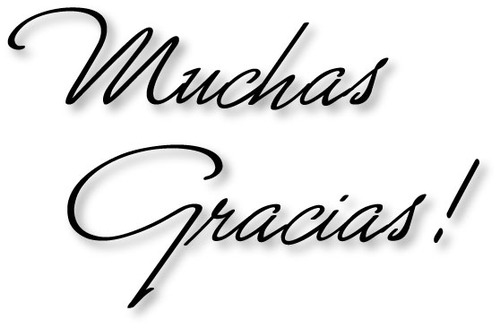